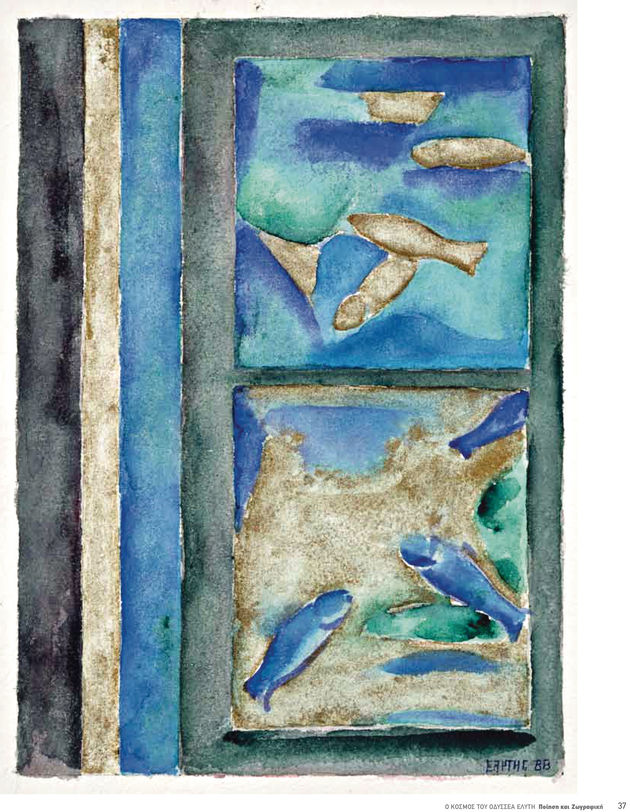 Odysseas Elytis 
Collages and paintings
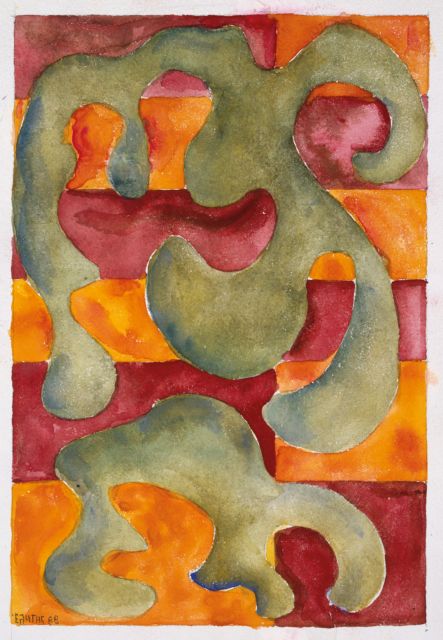 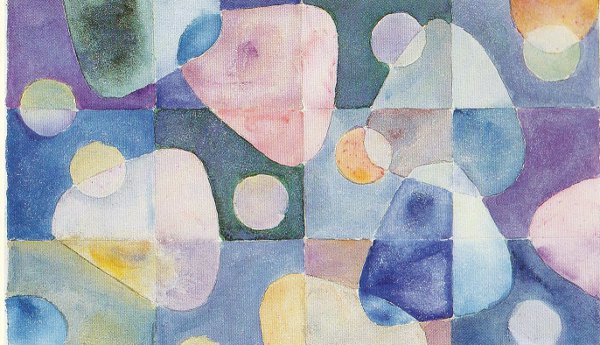 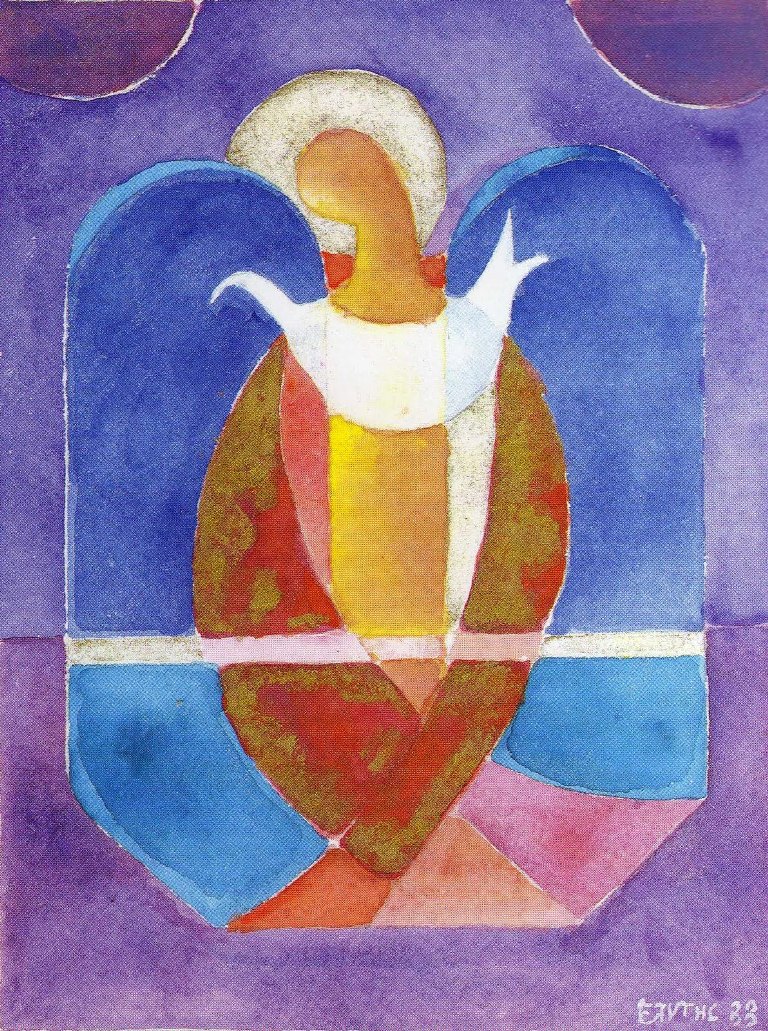 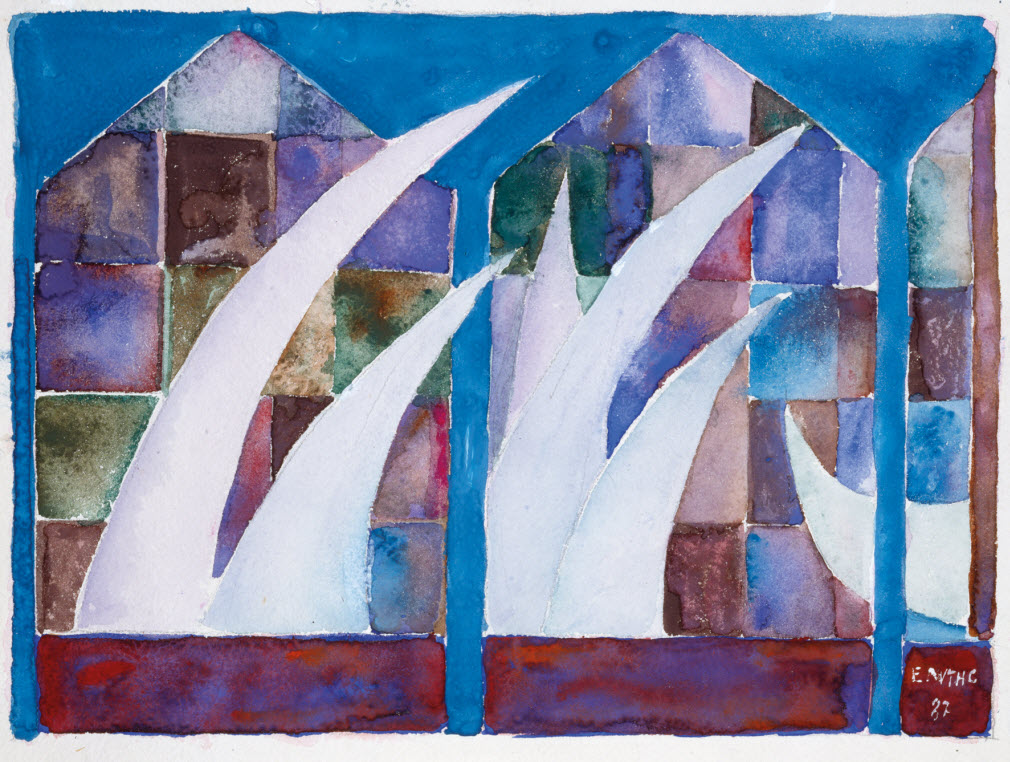 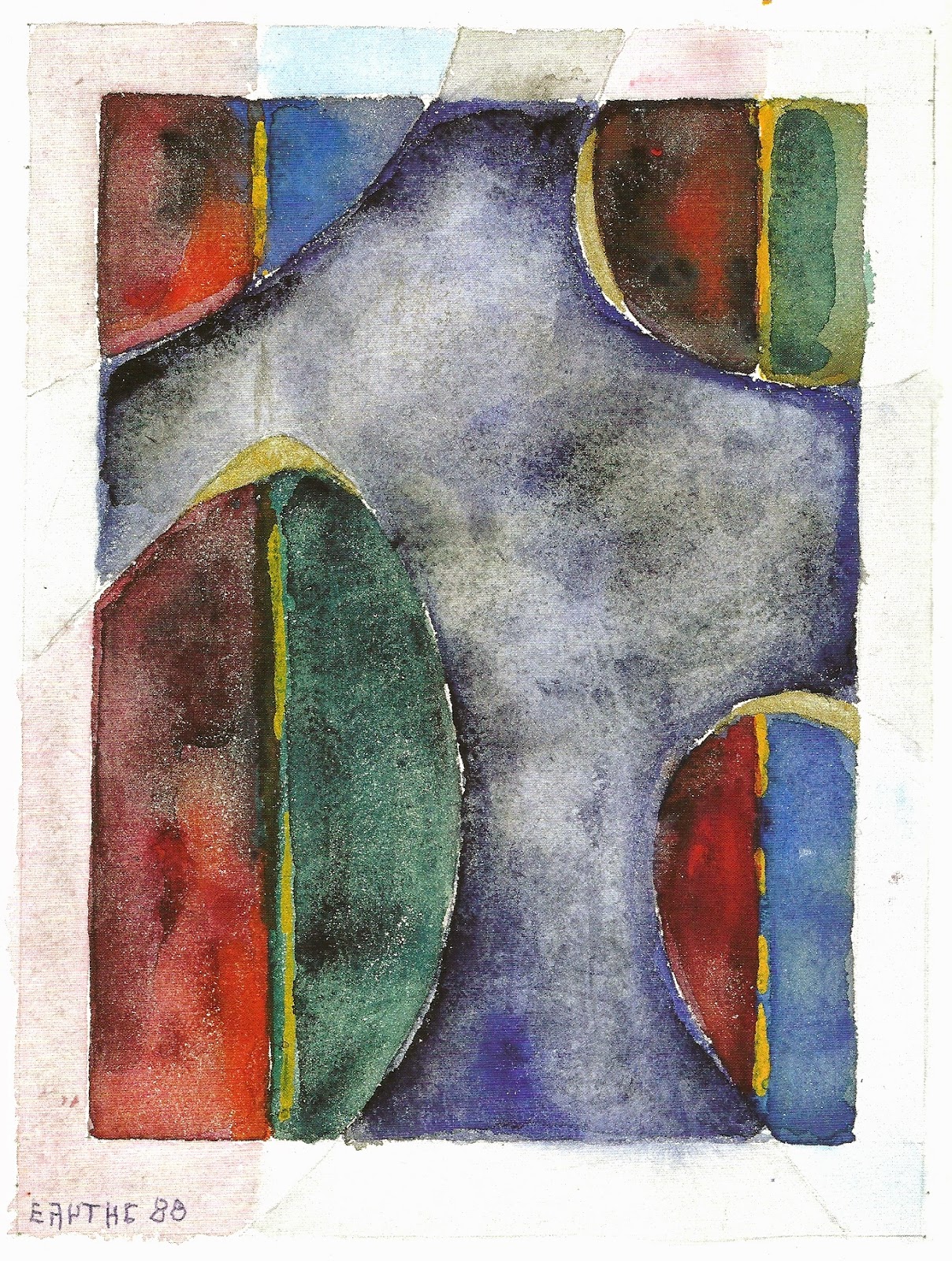 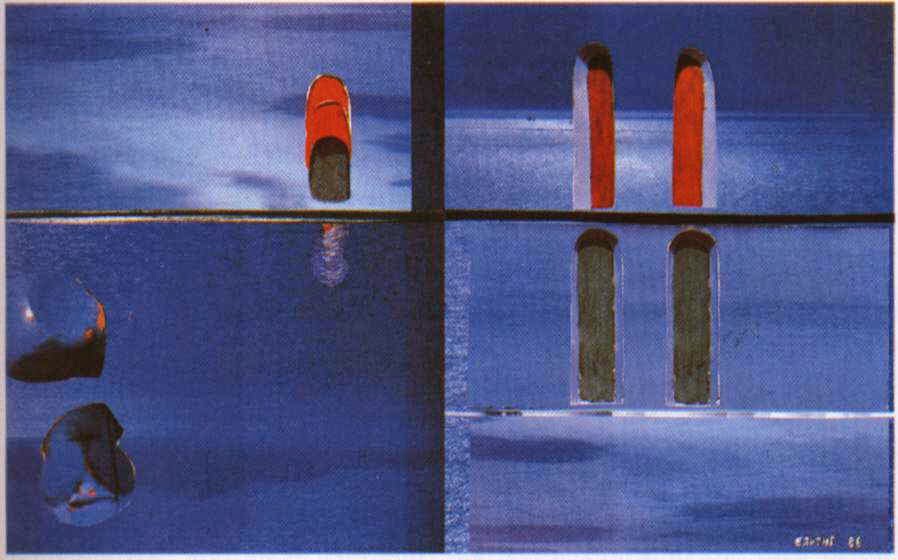 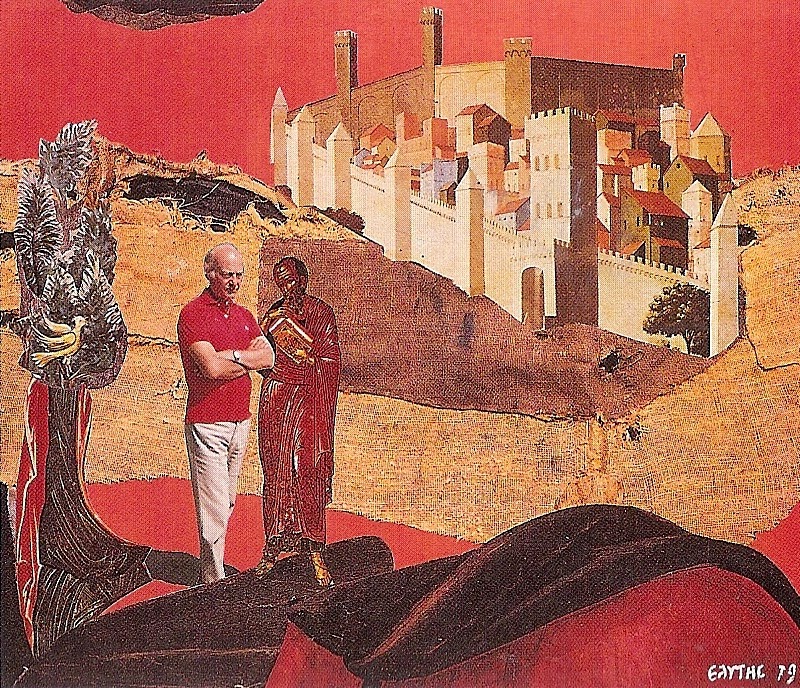 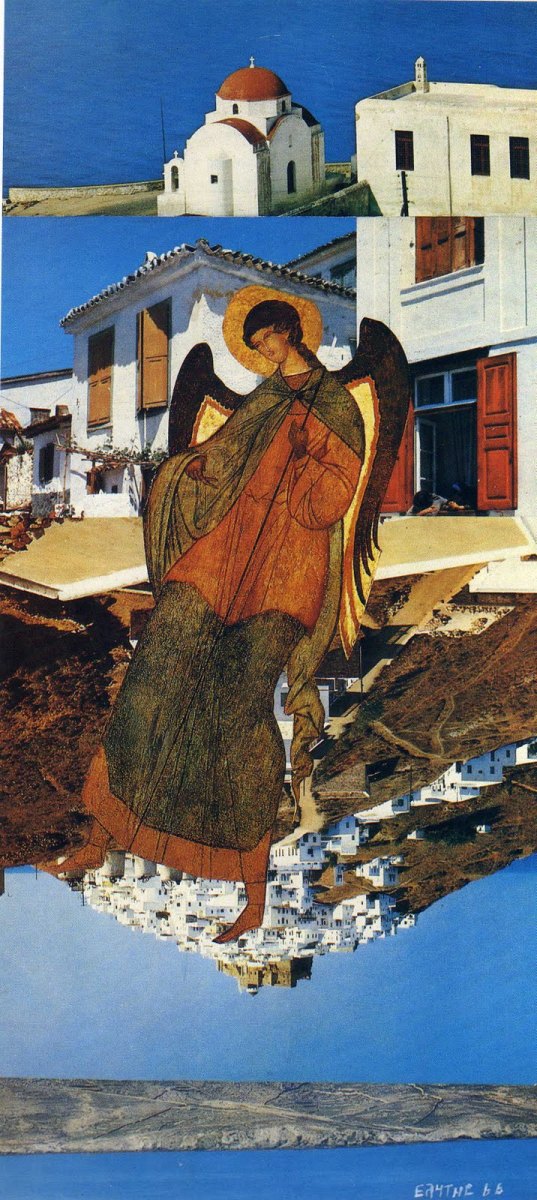 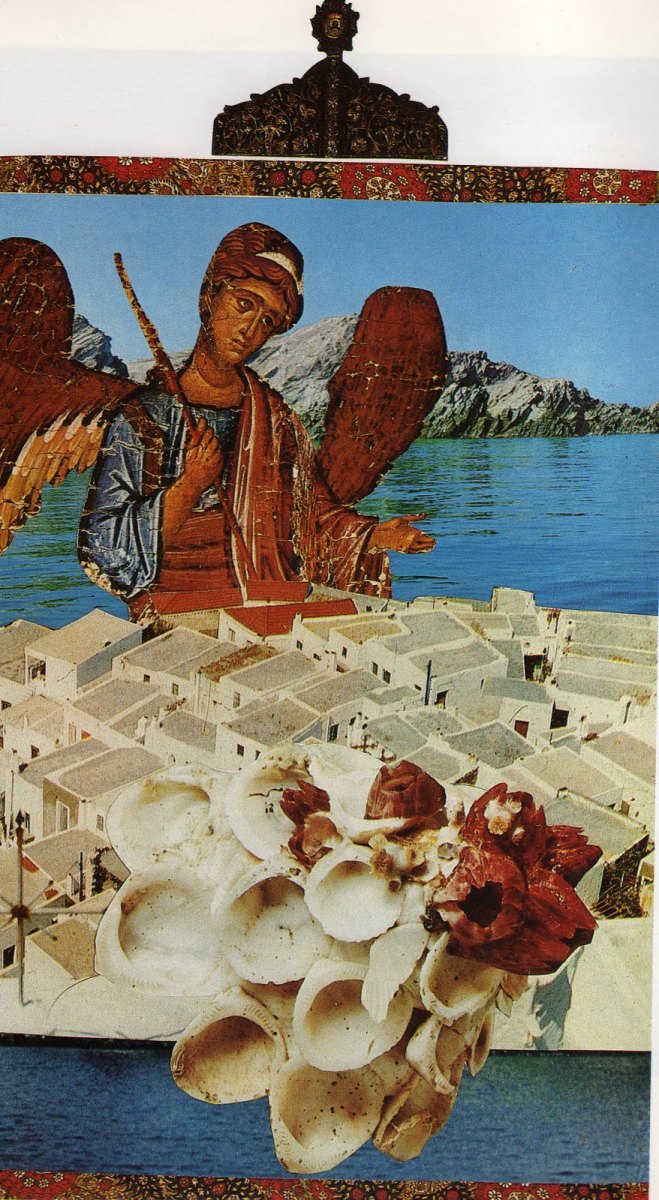 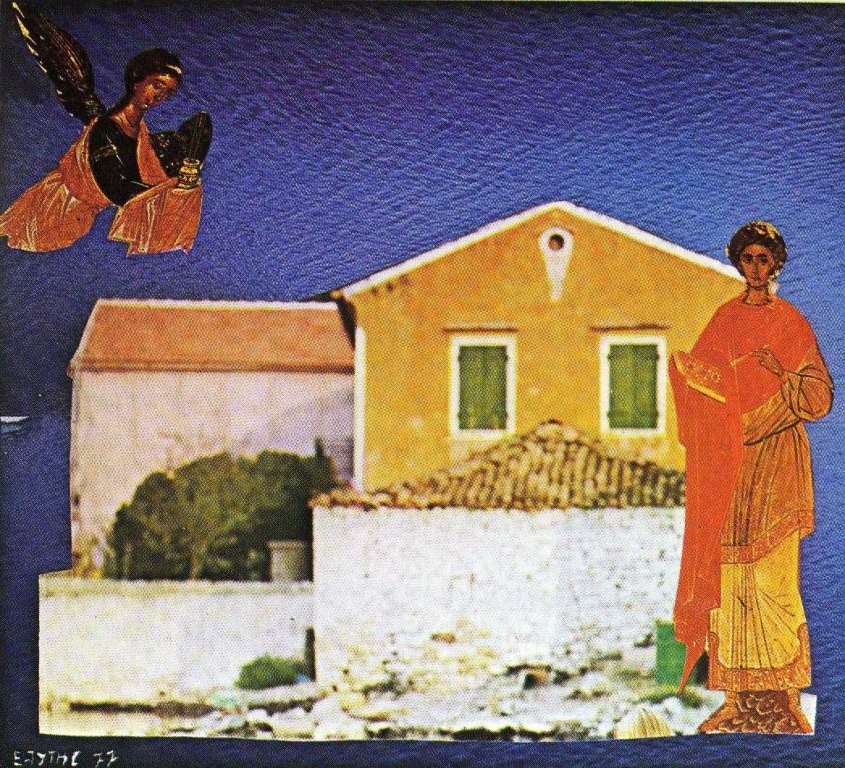 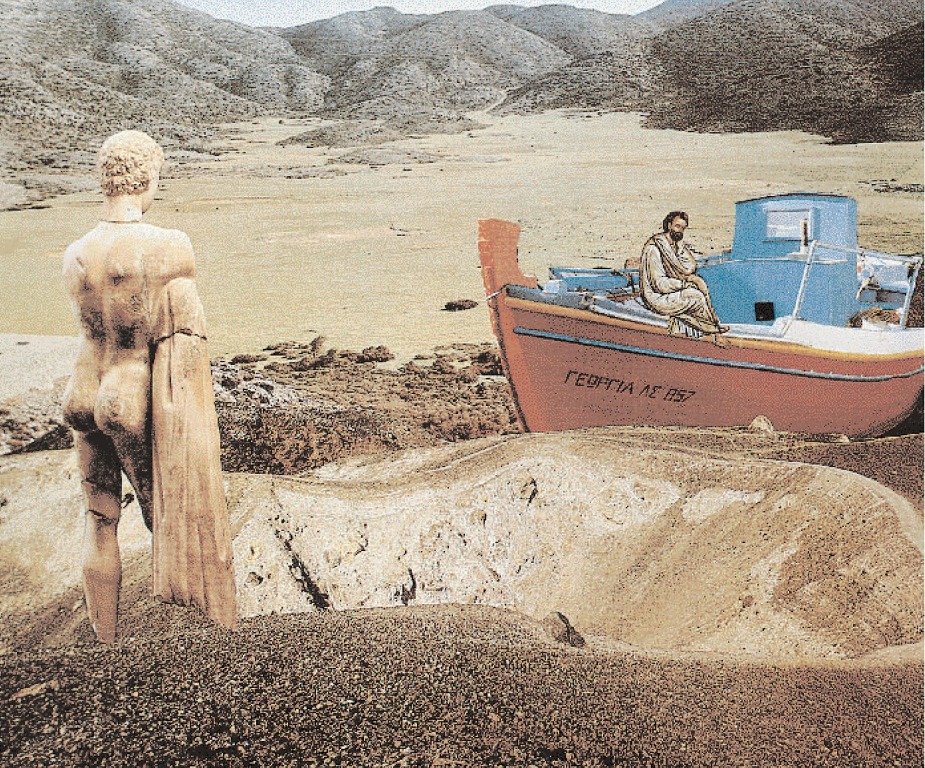 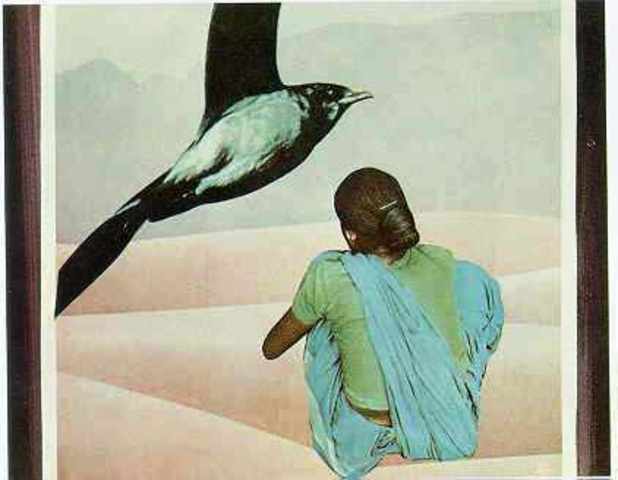 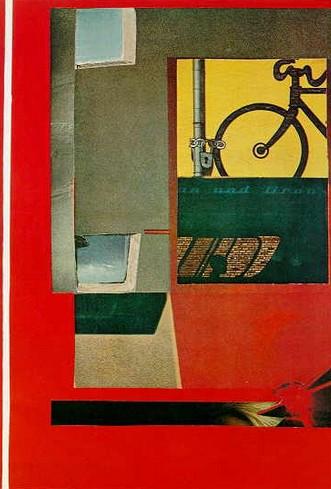 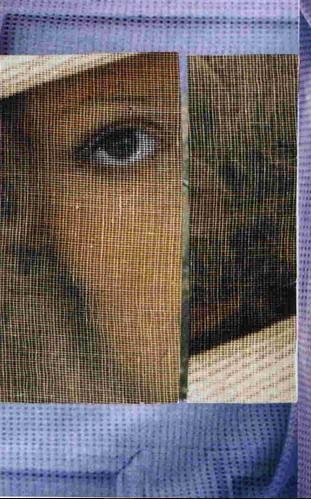